Škola u prirodi od 9.03.-12.03.2015. učenika   4. razreda OŠ Velika Mlaka
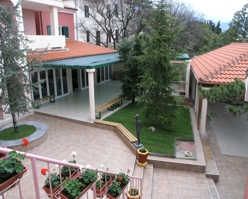 Dom Crvenog križa "Villa Rustica" smješten je u Novom Vinodolskom, najstarijem gradu crikveničko-vinodolske rivijere, mjestu duge civilizacijske tradicije i bogate kulturne prošlosti
Senj
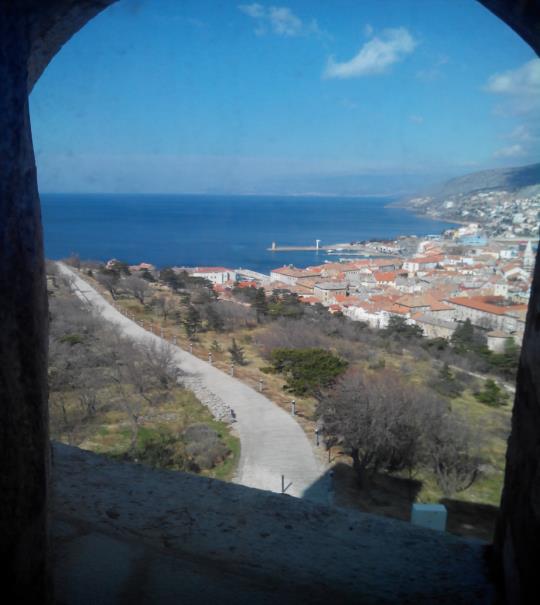 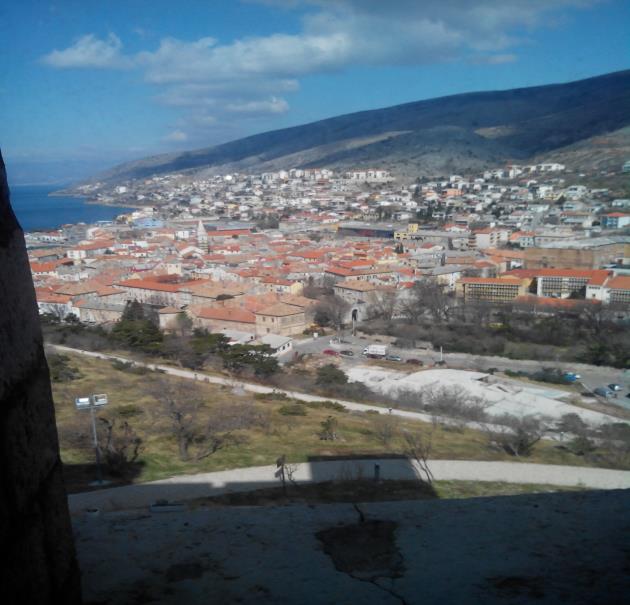 Kula Nehaj u Senju
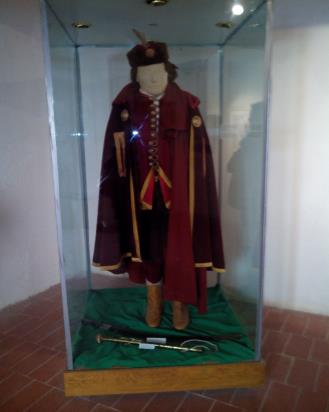 U Novom Vinodolskom , 9.03.2015.
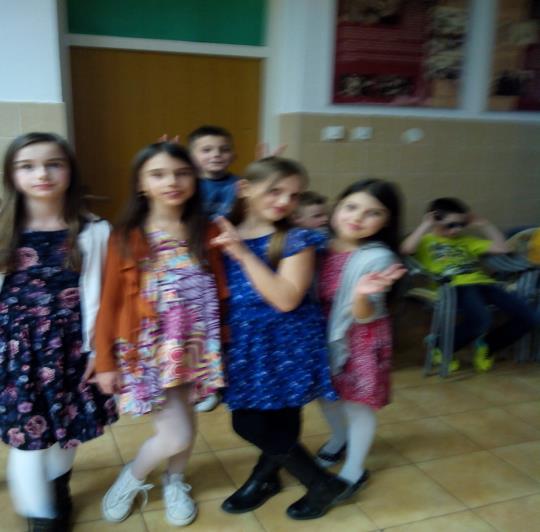 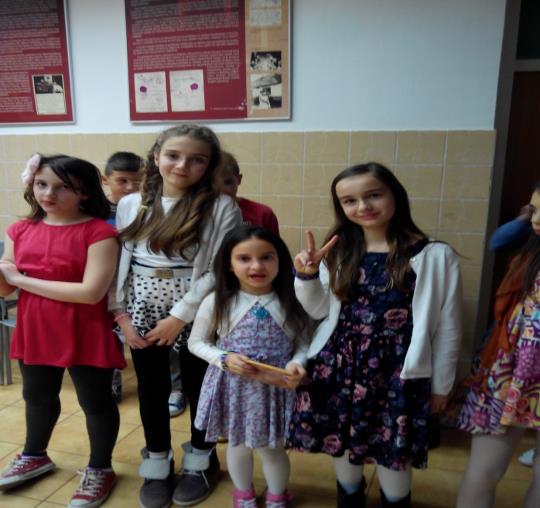 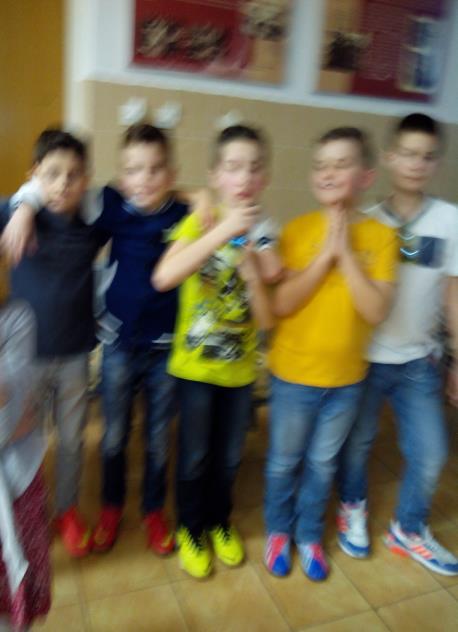 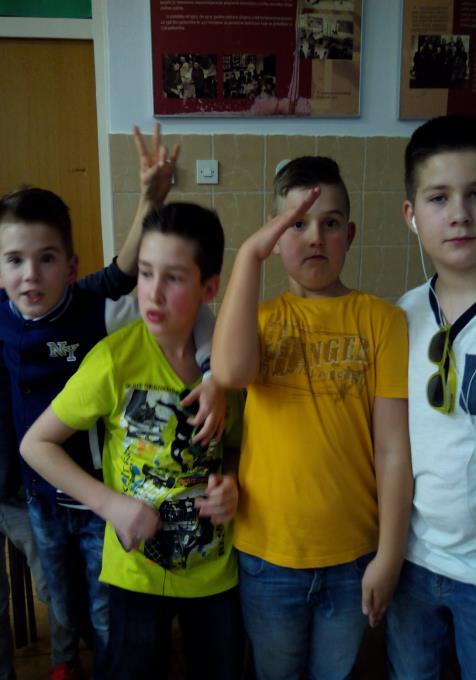 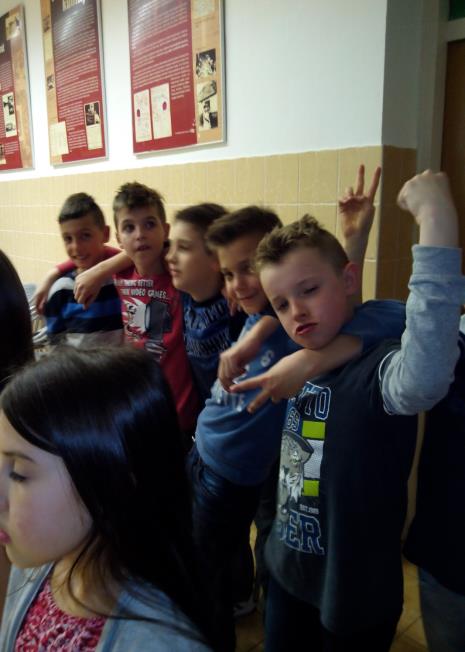 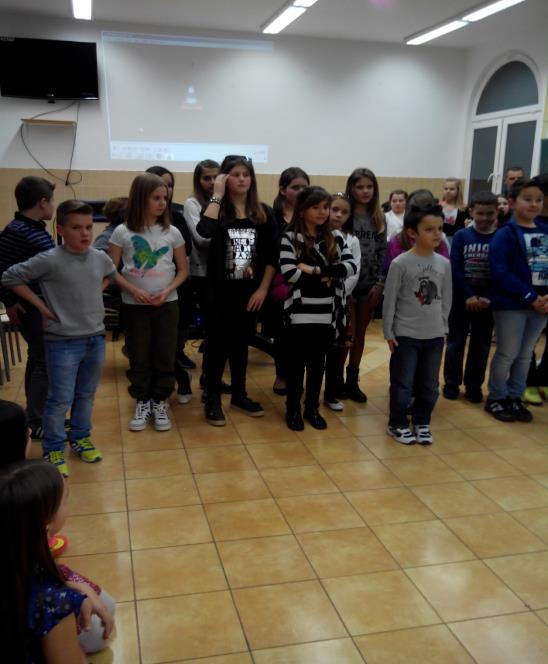 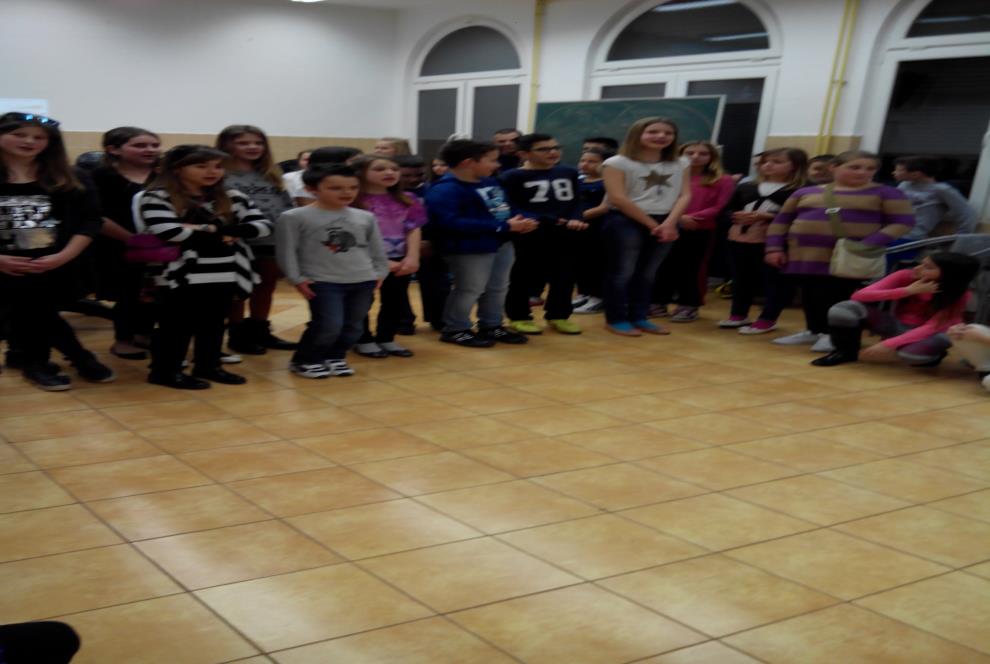 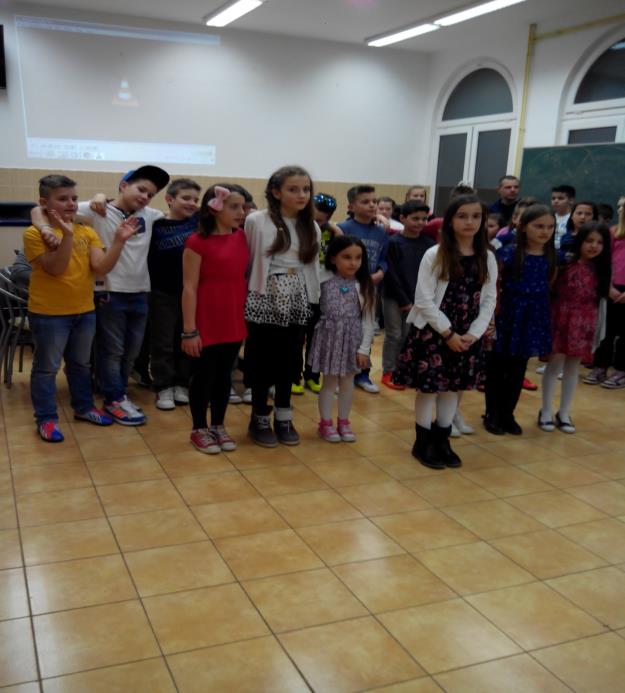 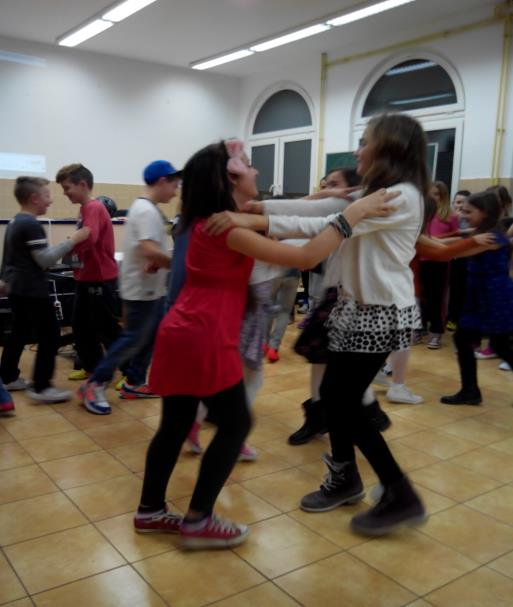 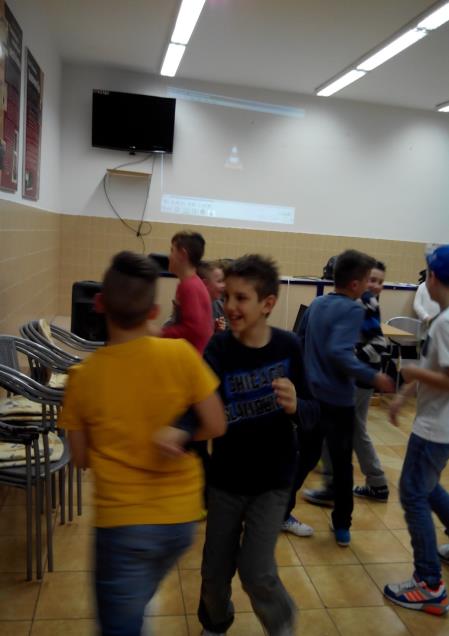 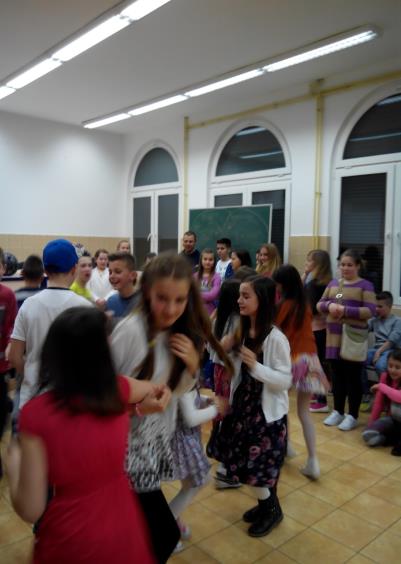 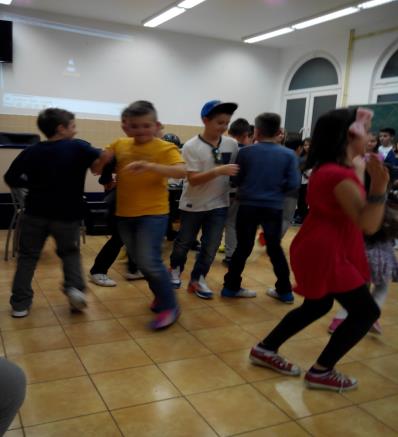 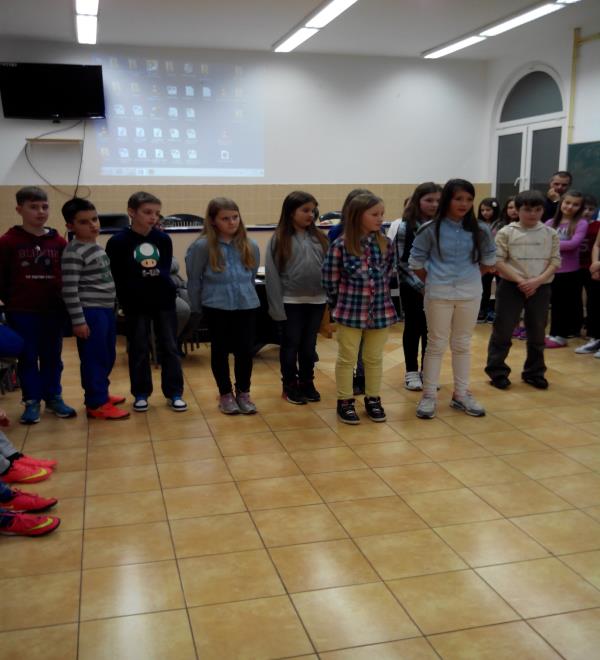 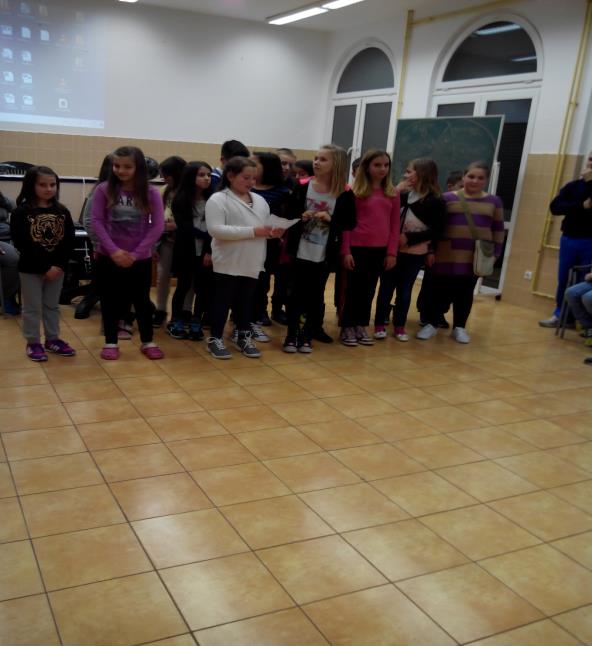 MUZEJ U NOVOM VINODOLSKOM
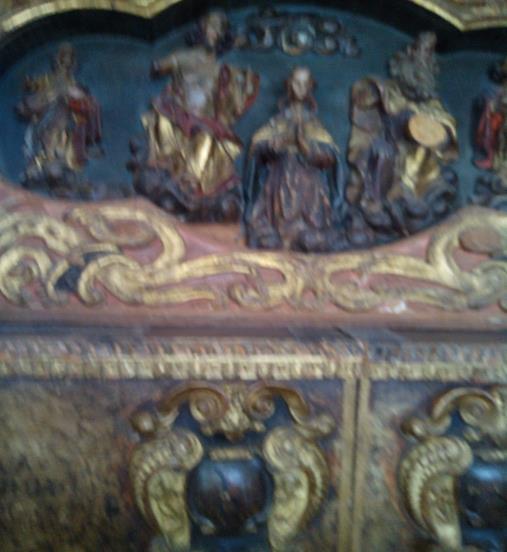 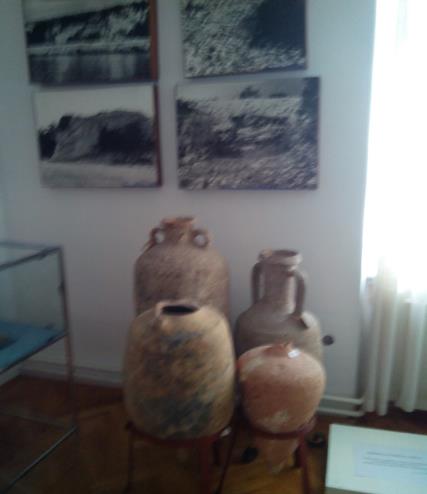 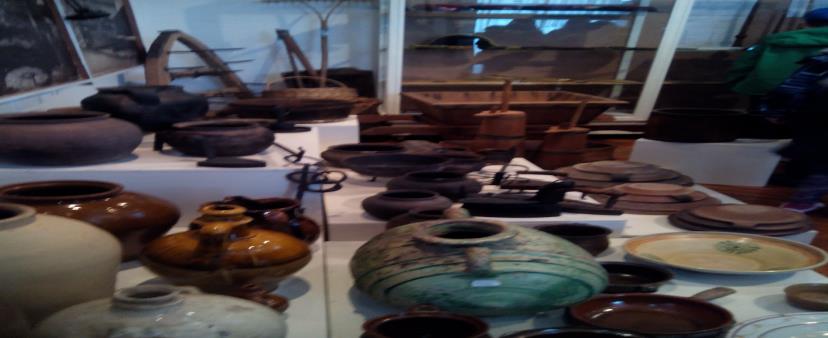 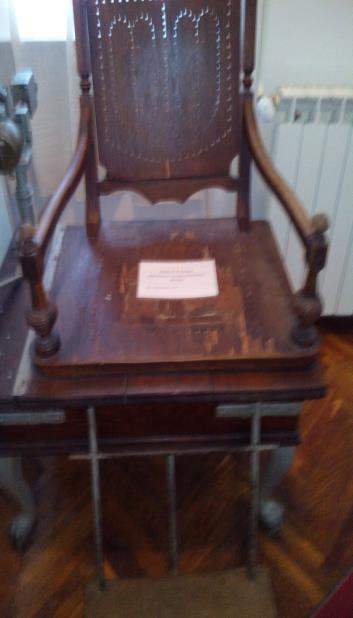 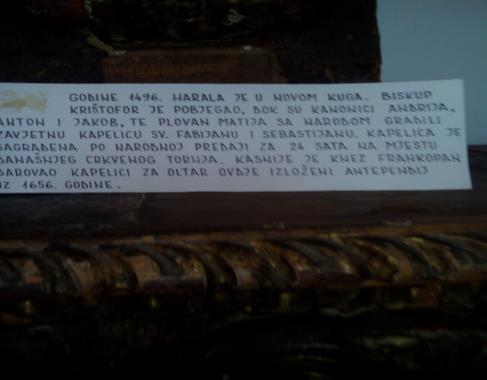 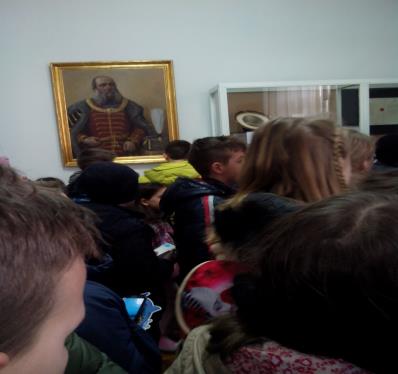 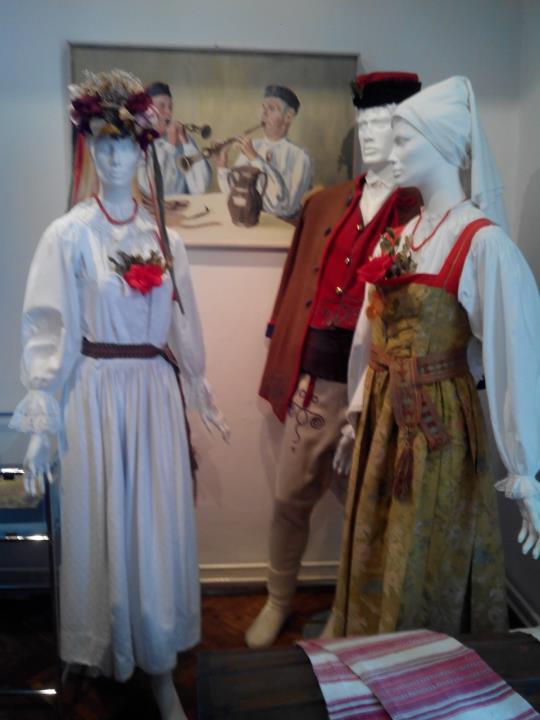 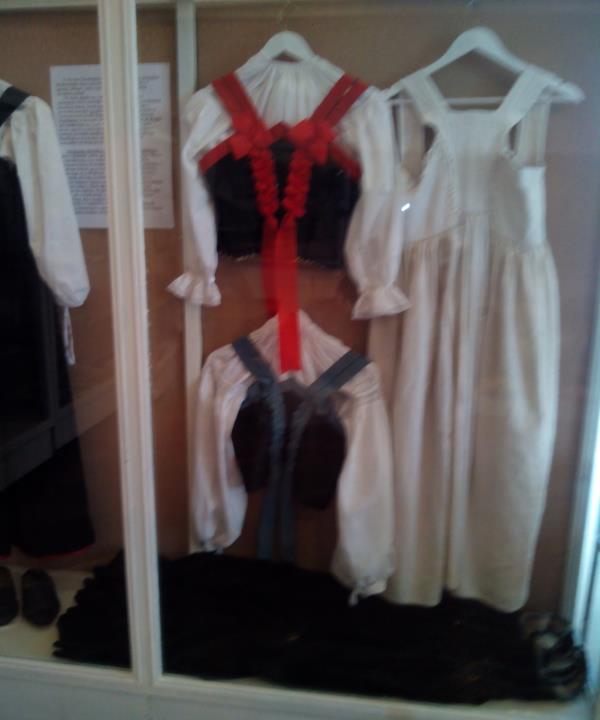 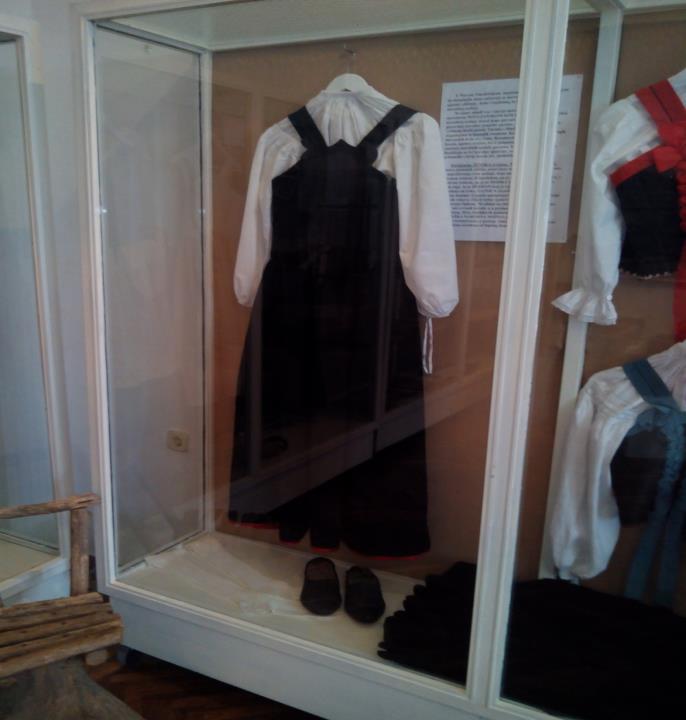 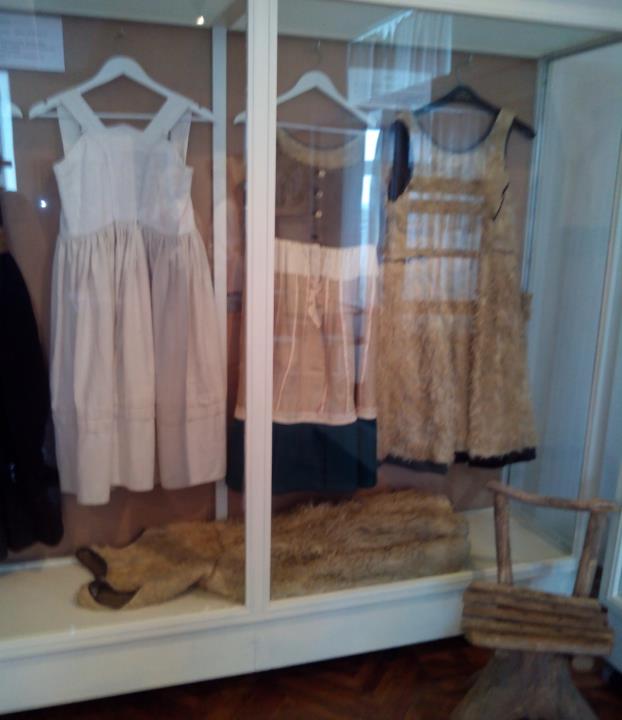 Otok Svetog Marina
Putujemo brodom  u Crikvenicu 10.03.2015.
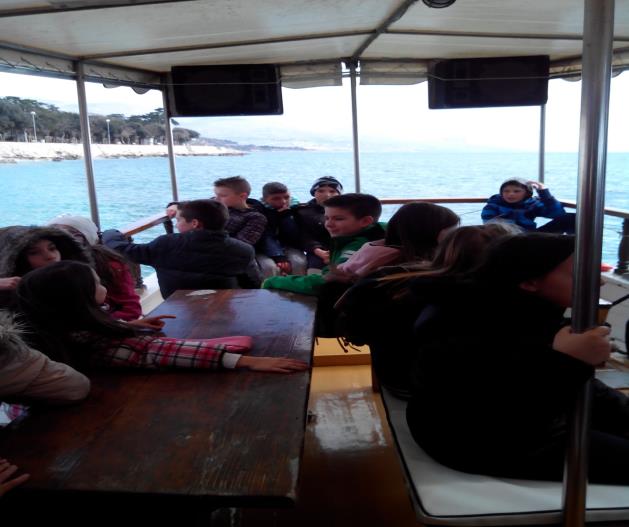 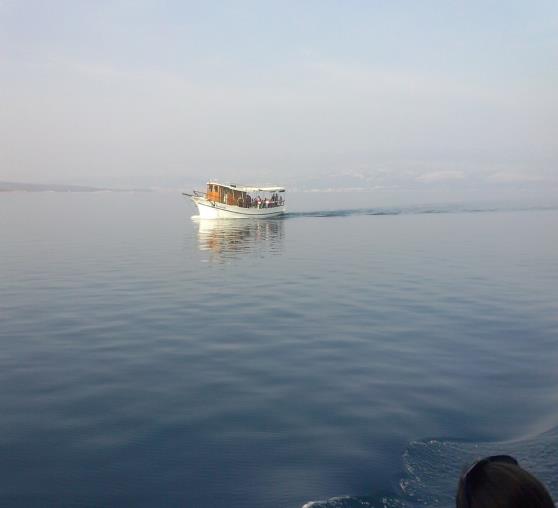 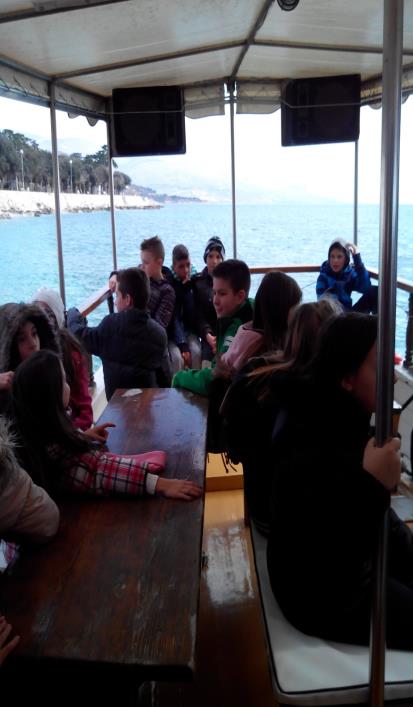 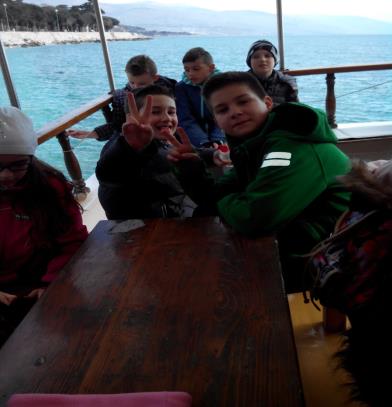 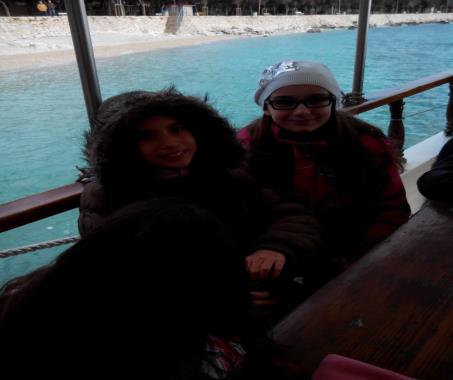 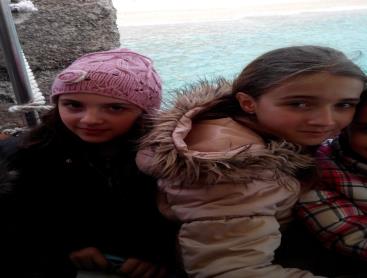 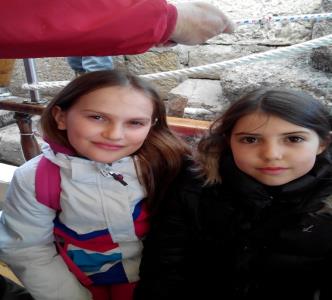 U Akvarijumu
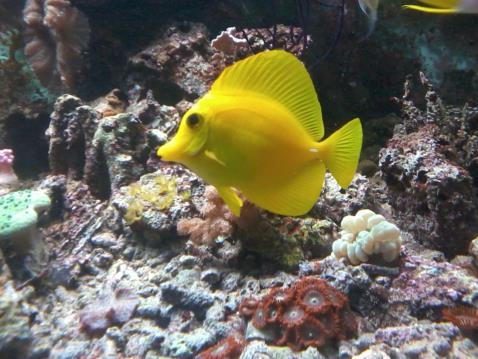 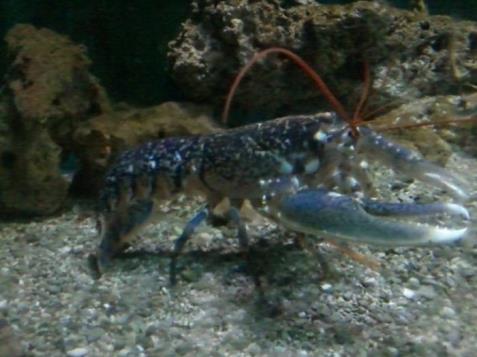 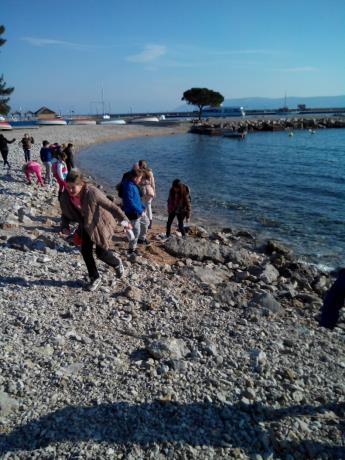 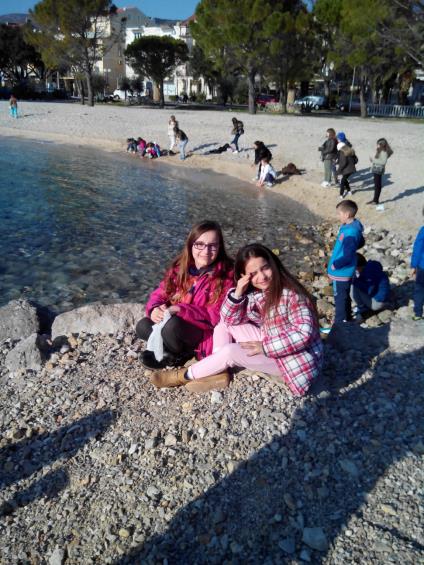 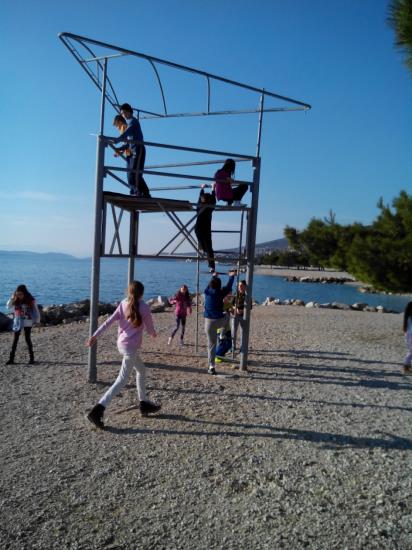 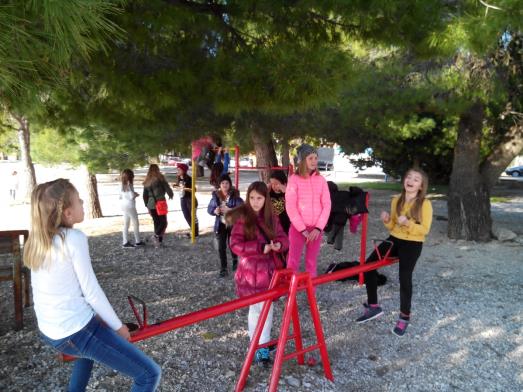 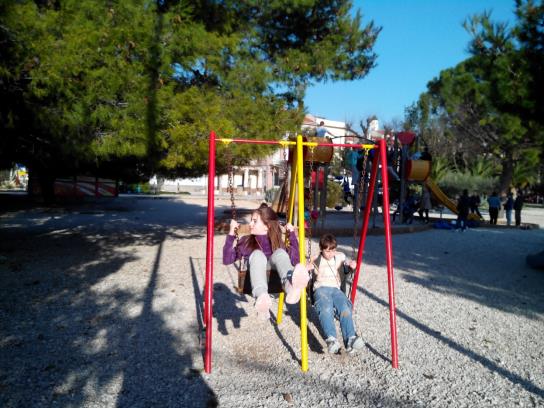 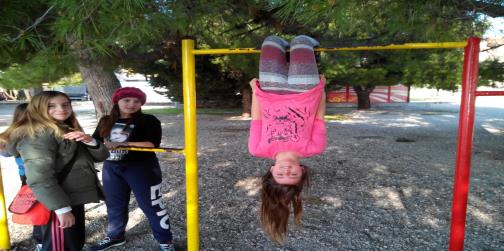 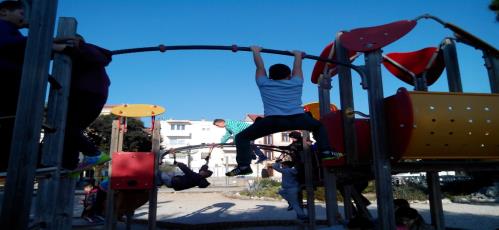 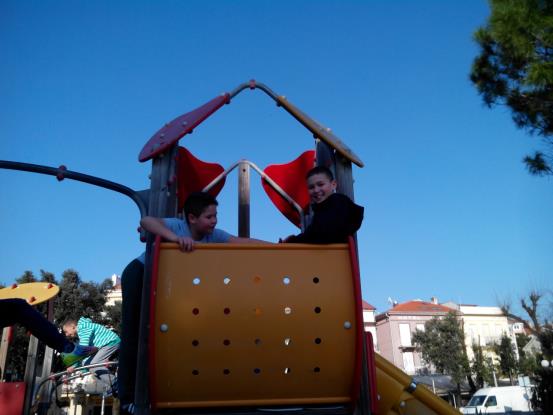 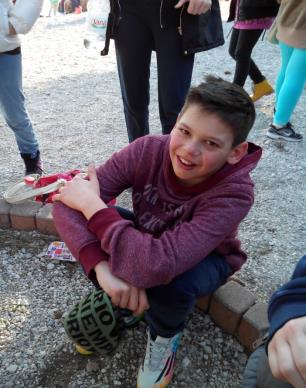 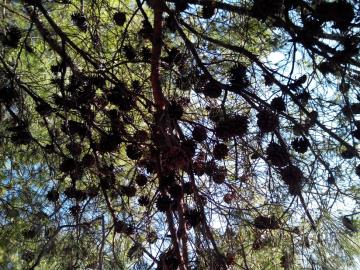 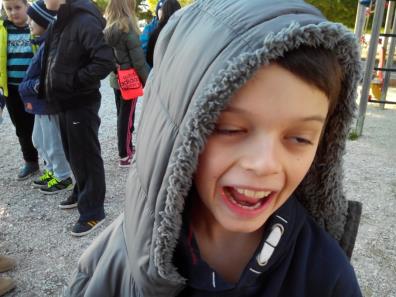 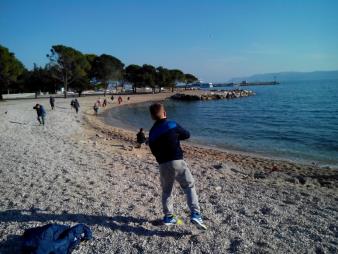 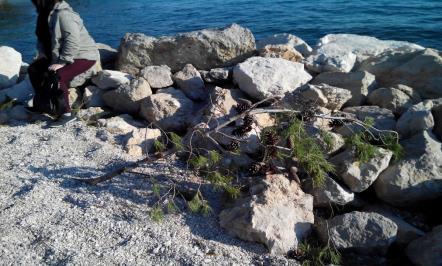 Naše sobe
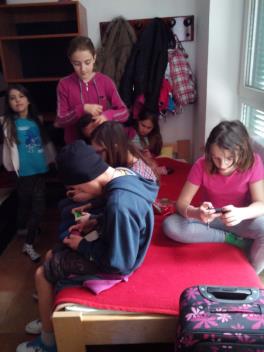 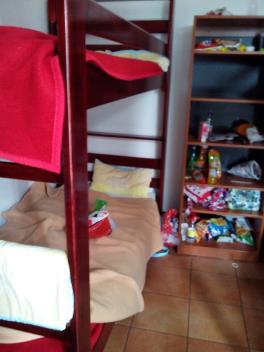 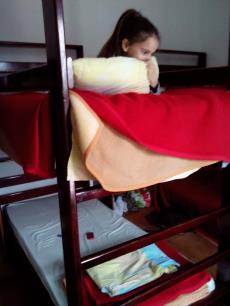 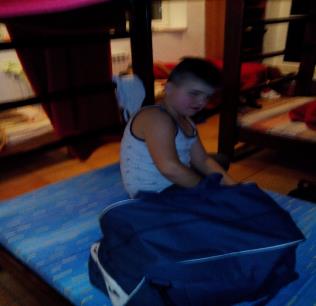 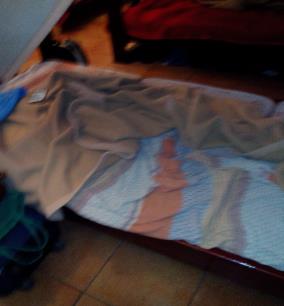 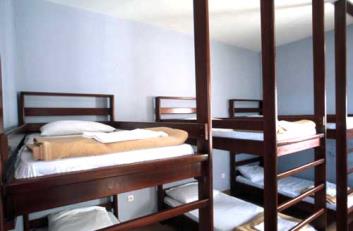 Blagovaonica
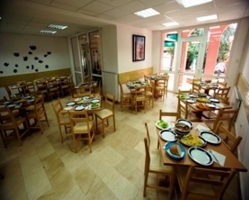 12.03.2015 Vračamo se kući kroz snježnu Liku
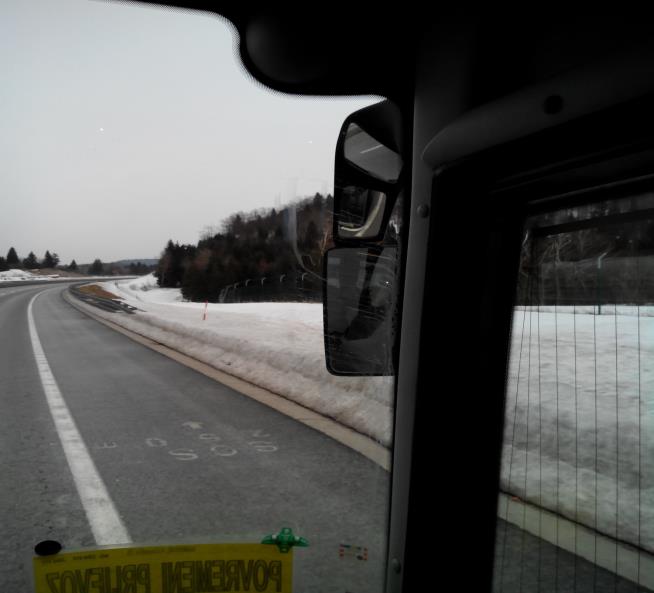 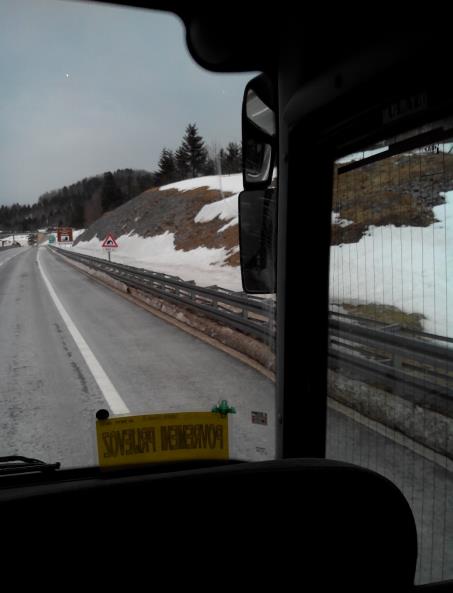 U
[Speaker Notes: 12.03.2015. VRAČAMO SE KUĆI KROZ SNJEŽNU LIKU]
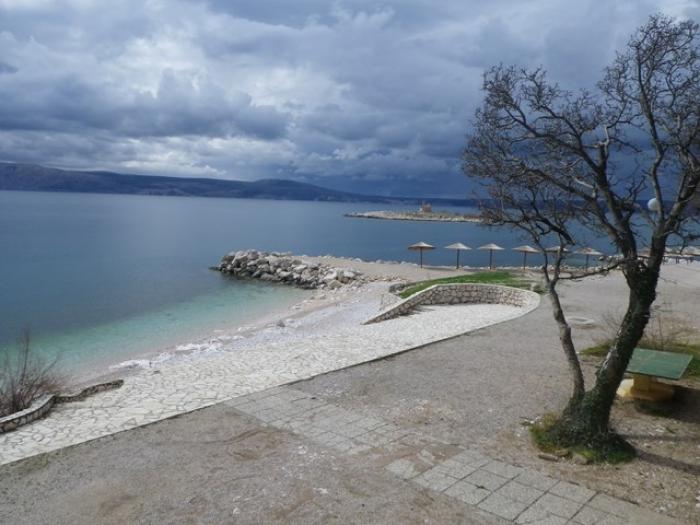 Prezentaciju izradila:
 učiteljica Štefica Ružić